CCP & Students with Disabilities—Addressing the Stumbling blocks  on The Pathway to Accommodations
Jill Anderson, M.Ed.
Disability Services
Columbus State Community College
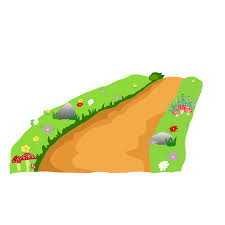 Overview
Columbus State has >5,000 College Credit Plus (CCP) students
 
CCP classes can occur at more than 100 high schools, and at our Columbus campus, and at one of our Regional Learning Centers, and online

Ages range from 12 to 21 years old
Stumbling Block # 1There is a general misunderstanding of why IEP accommodations are not appropriate in the College Credit Plus classroom.
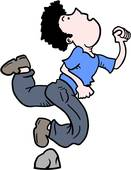 Removing that Block—
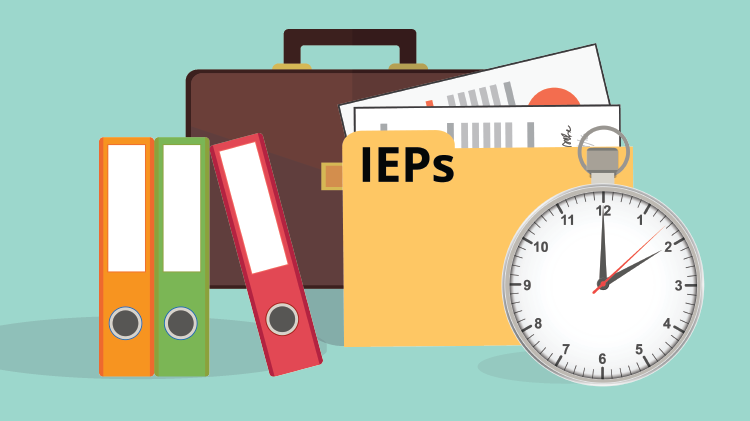 Trick question – 

Are College Credit Plus students high school students, or college students?
The Answer Is…Both!
When they are in the regular education classroom, they are high schools students. 
But
When they are in the College Credit Plus classroom, they are college students—regardless of where the classroom is located.
Accommodating for Success or Accommodating for Access
High School vs.College-level Accommodations
Additional challenge:It has been difficult to get this information disseminated to the high schools, so it is possible that many CCP students are still receiving their IEP/504 accommodations in their College Credit Plus classes.
Stumbling Block #2 – Many students who need testing accommodations for their placement tests are taking these tests at their high schools.
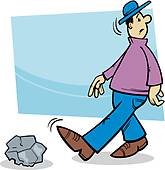 Another block moved!
DS Process for Placement Testing at the High Schools
High school, parents or (rarely) student send student’s documentation to Disability Services (DS)
DS reviews documentation and approves accommodations for placement tests
DS notifies Columbus State’s College Testing Services department of the approved accommodations via a Placement Test Accommodation Approval form, which is forwarded to the high school
Additional Challenges:Disability Services has no way of monitoring whether students are given accommodations for placement tests beyond what we have approved, and we often don’t know how approved accommodations are delivered at each high school (i.e. audio/live reader).
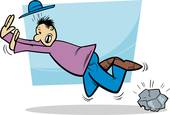 Stumbling Block #3 –Approving and providing accommodations for students taking CCP classes at their high schools is difficult.
Unblocking the path…
The Approval Process – Intake
The student meets in person with CCP Advocate for an intake appointment at either the Columbus campus, or one of the Regional Learning Centers.
After the intake, the student is officially registered and approved for services and accommodations.
The student receives a Letter of Accommodation (usually 1 to 3 business days after the intake appointment).
The student presents the Letter of Accommodation to his Instructor and Intervention Specialist, and discusses services and accommodations.
Additional challenges:Most of these students don’t drive, parents may be unable to provide transportation, and some of them live far away from Columbus State, making it very difficult for this population to come to one of our campuses for an intake.
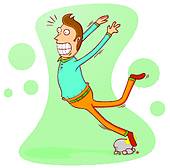 Stumbling Block #4We expect high schools to provide accommodations that we approve – and we expect students to make sure this happens.
Clearing out the final block
Who Provides CC+ Accommodations?
It depends on where the class is located!
If the class is in the high school—the high school will provide. DS will assist where needed (audio books, etc.)
If the class is on a Columbus State campus—Columbus State will provide.
If the class is online—Columbus State will provide.
Regardless of class location, students must register with Disability Services in order to receive accommodations for their classes.
Additional challenge:Disability Services has no way to know whether students are being permitted to use accommodations other than the college-level accommodations that we have approved.
Final Considerations
Parental involvement – too much, or not at all
College-level expectations – but high school level maturity
Many test, but far fewer take classes—and even fewer complete an intake interview to get registered with DS.
Questions?
Thank you for Coming!